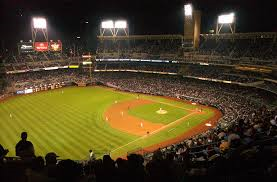 Famous Ballparks
Unusual Features
Landsdowne Street
[Speaker Notes: The architecture of old ballparks was many times determined by the surrounding streets and neighborhoods. Guess the stadium by the name of an adjacent street.]
Fenway Park
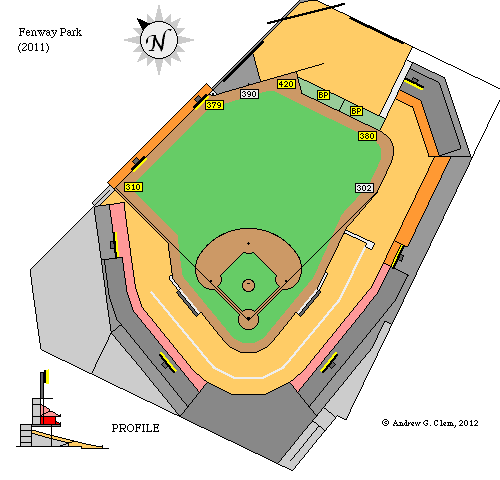 Fenway Park
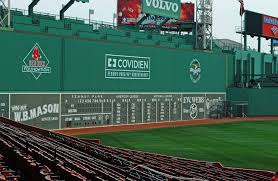 Fenway Park
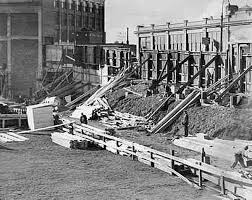 [Speaker Notes: Building the Green Monster]
Broad Street
[Speaker Notes: The architecture of old ballparks was many times determined by the surrounding streets and neighborhoods. Guess the stadium by the name of an adjacent street.]
Baker Bowl
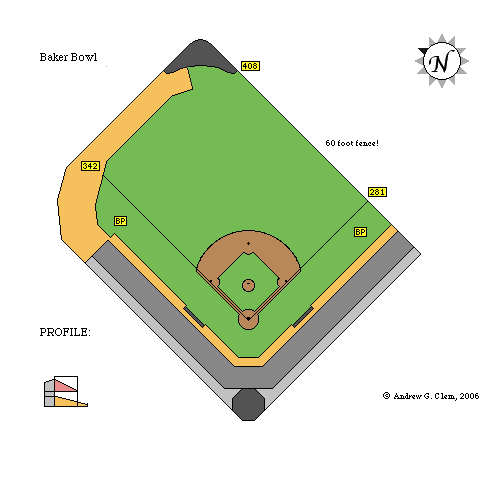 Baker Bowl
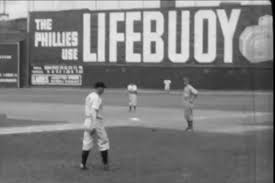 [Speaker Notes: 60’ right field wall along Broad Street. Sign says “The Phillies Use Lifebuoy” and the fans would say “and they still stink!”]
Bedford Avenue
[Speaker Notes: The architecture of old ballparks was many times determined by the surrounding streets and neighborhoods. Guess the stadium by the name of an adjacent street.]
Ebbets Field
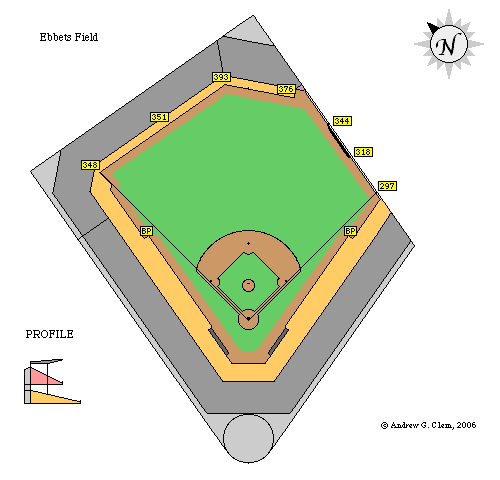 Ebbets Field
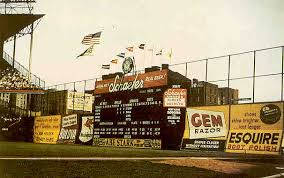 [Speaker Notes: Right field wall along Bedford Avenue. Notice convex shape and signage.]
Ebbets Field
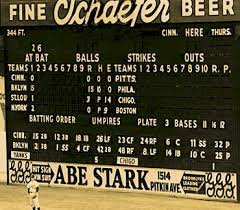 [Speaker Notes: “Hit sign – win a suit”.]
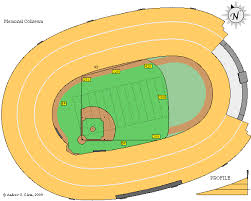 [Speaker Notes: Some ballparks used facilities built for other sports]
LA Coliseum
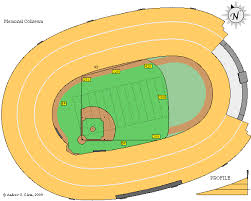 LA Coliseum
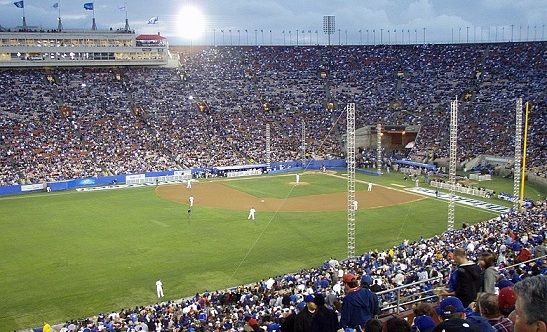 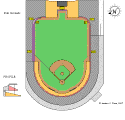 [Speaker Notes: Some ballparks used facilities built for other sports]
Polo Grounds
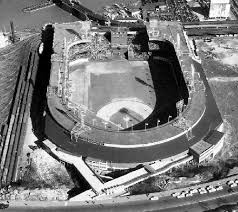 Polo Grounds
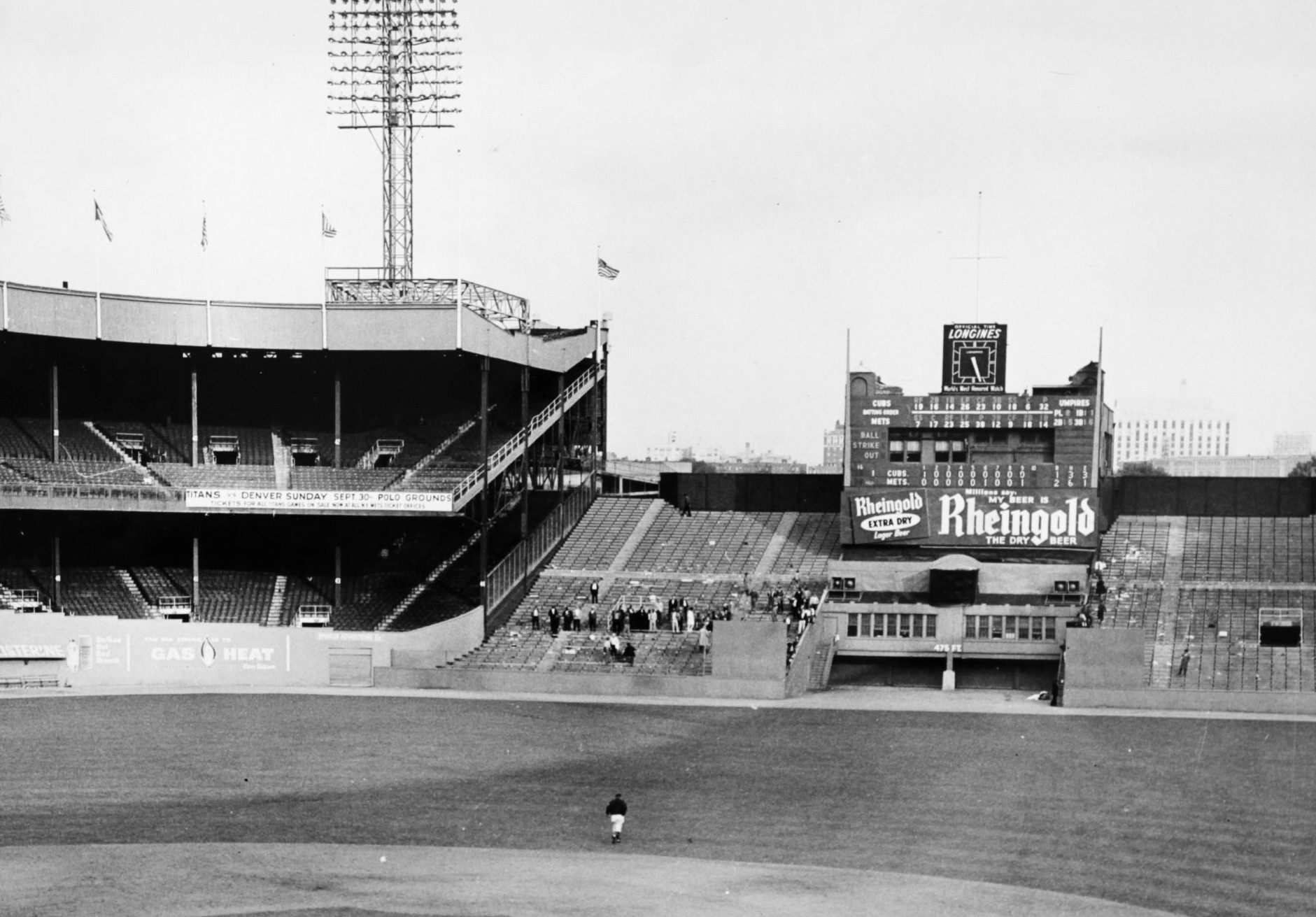 Polo Grounds – 1954 World Series
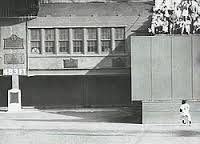 [Speaker Notes: Joe Garagiola looking on when Mays made “The Catch” off of Vic Wertz]
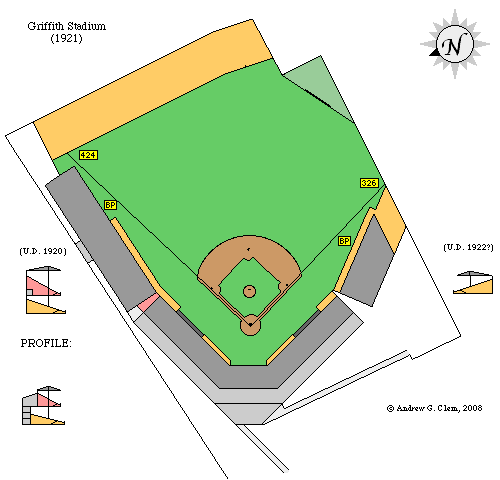 [Speaker Notes: Some ballparks had problems with adjoining landowners. Notice unusual shape of centerfield wall.]
Griffith Stadium
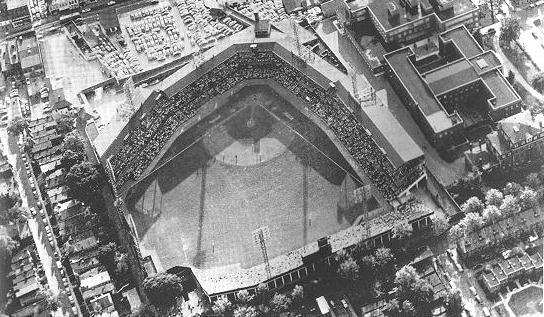 [Speaker Notes: Notice the landowners who refused to sell their property (in centerfield area).]
Griffith Stadium
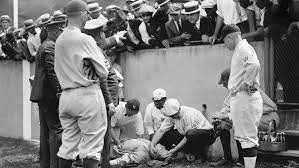 [Speaker Notes: Babe Ruth knocked himself out running into right field wall a few days before retiring from baseball]
Guess the Ballpark
[Speaker Notes: Guess these ballparks by their unique features or events]
The Terrace
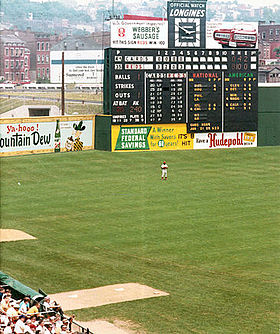 [Speaker Notes: Crosley Field, Cincinnati OH]
McCovey Cove
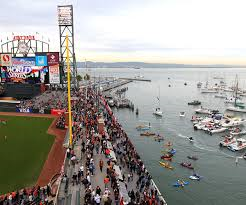 The Jury Box
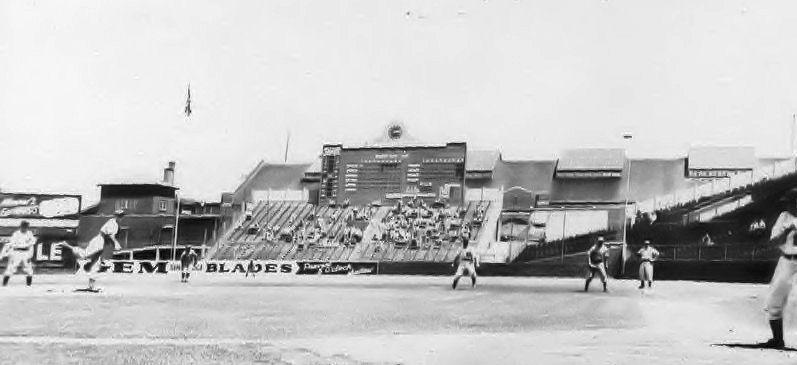 [Speaker Notes: Braves Field, Boston MA]
The Pesky Pole
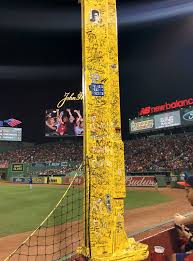 [Speaker Notes: Fenway Park]
Pennant Porch
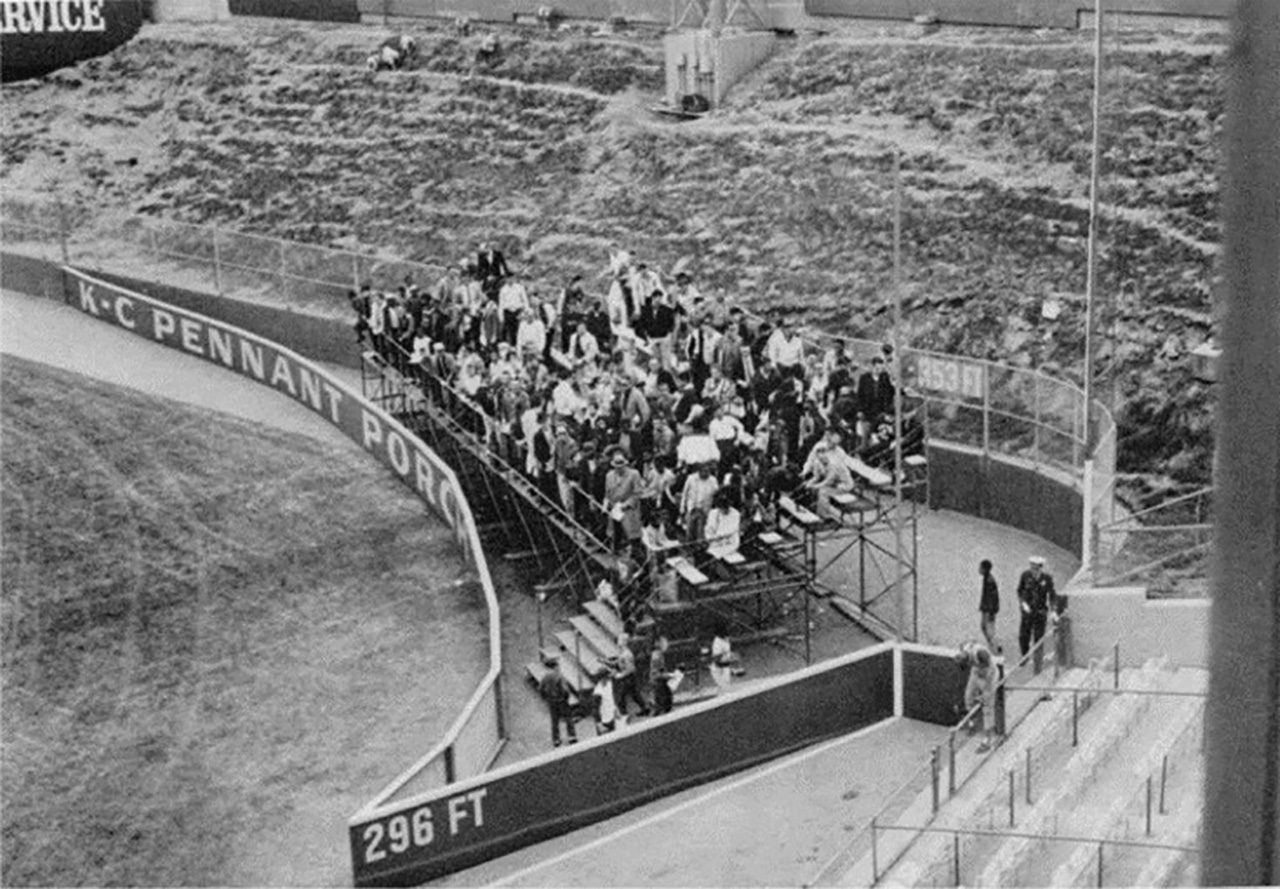 [Speaker Notes: Kansas City Memorial Stadium – Charles Finley mad at Yankees (1964)]
Billy Goat Hill
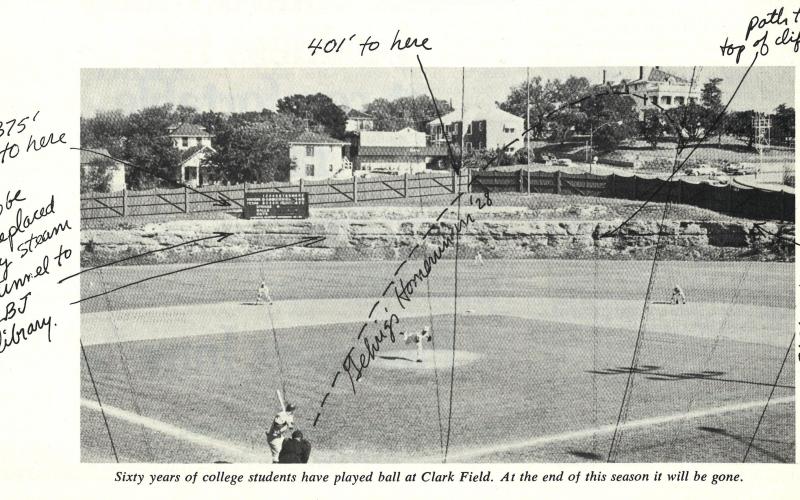 [Speaker Notes: Clark Field – University of Texas (from article Paul wrote for Texas Monthly]
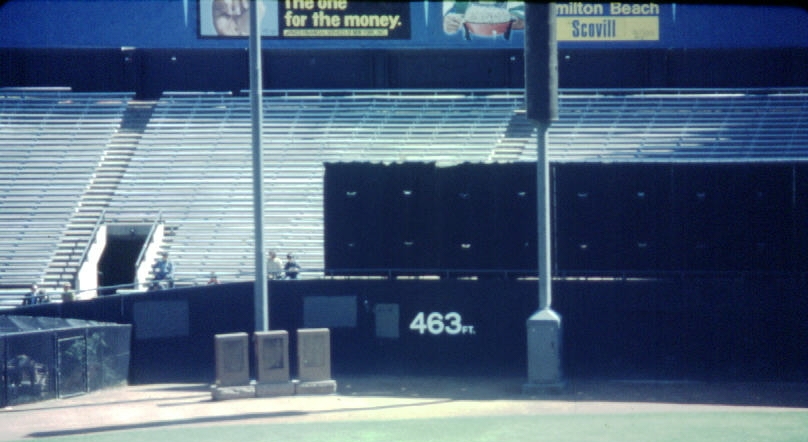 [Speaker Notes: Monuments in the outfield (in play). Old Yankee Stadium]
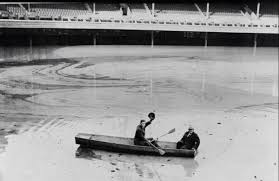 [Speaker Notes: Crosley Field Flood January 1937]
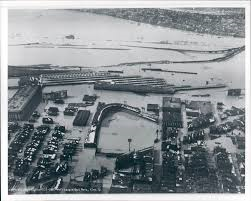 [Speaker Notes: Crosley Field Flood January 1937]
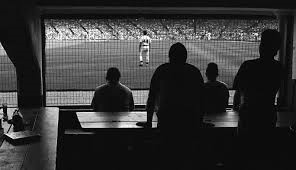 [Speaker Notes: Comiskey Park picnic area in left field - 1982]
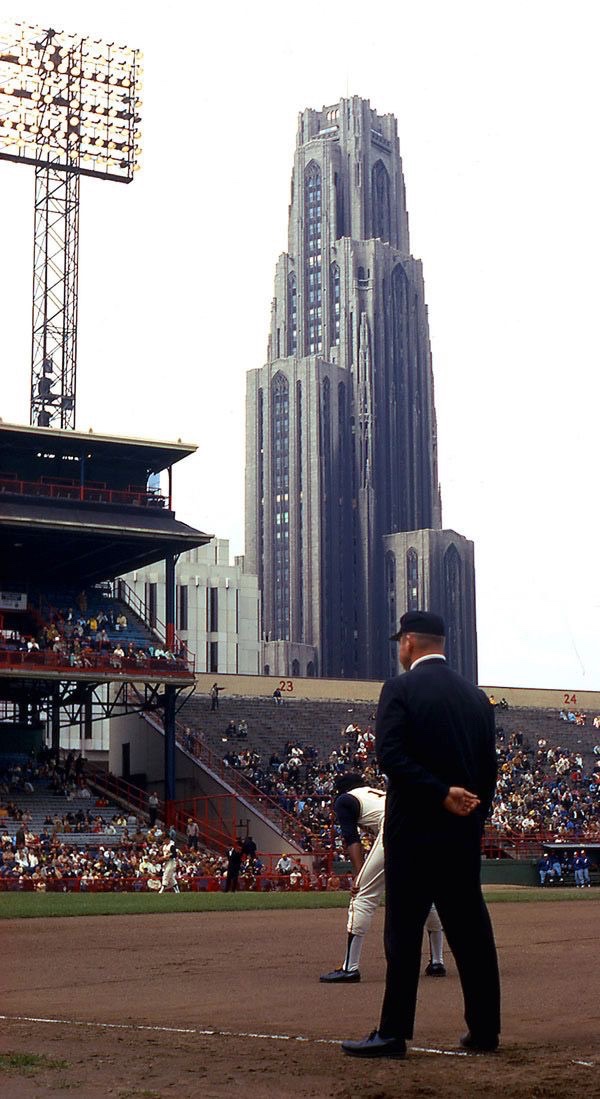 [Speaker Notes: Cathedral of Learning in background]
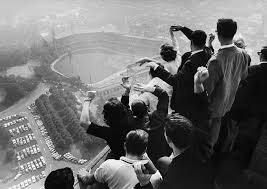 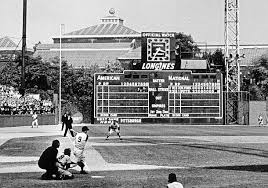 [Speaker Notes: Forbes Field, 1960 World Series – Pittsburgh PA]
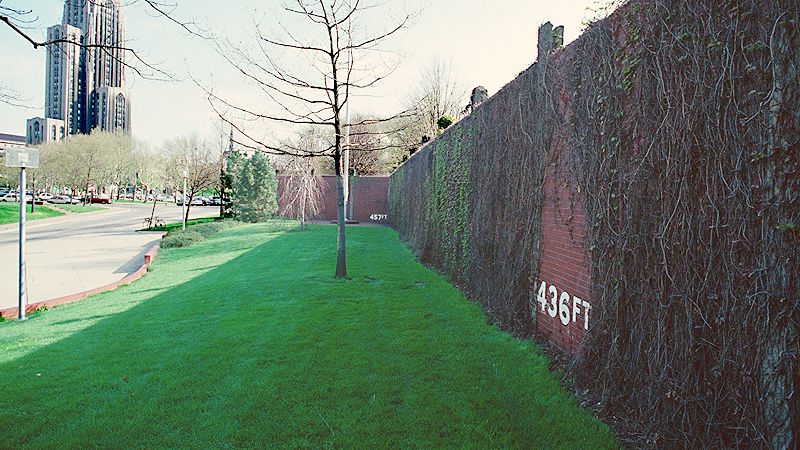 [Speaker Notes: Forbes Field today – Pittsburgh PA (preserved center and right field wall)]
First Night Baseball Game
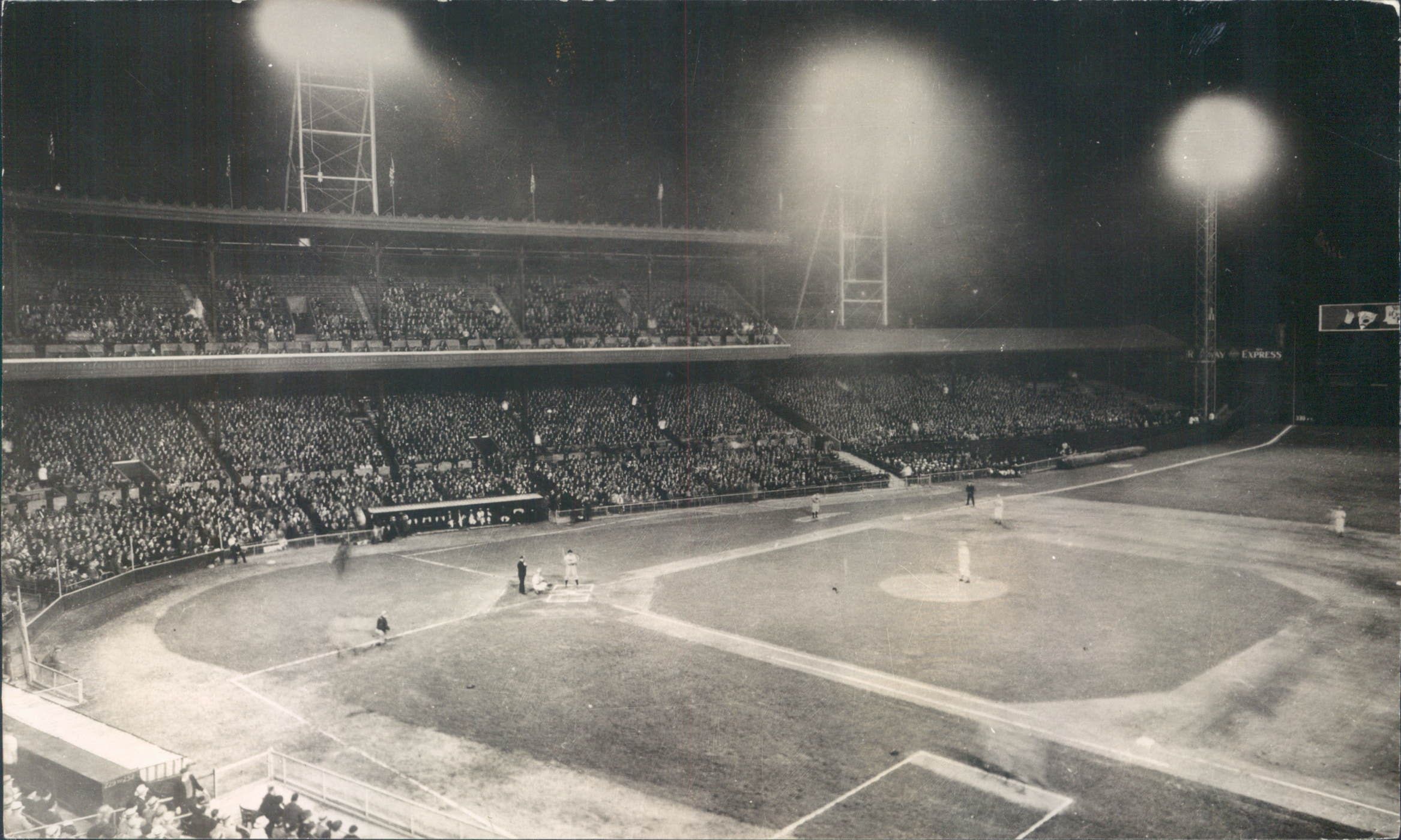 [Speaker Notes: Crosley Field 1935]
First Televised Baseball Game
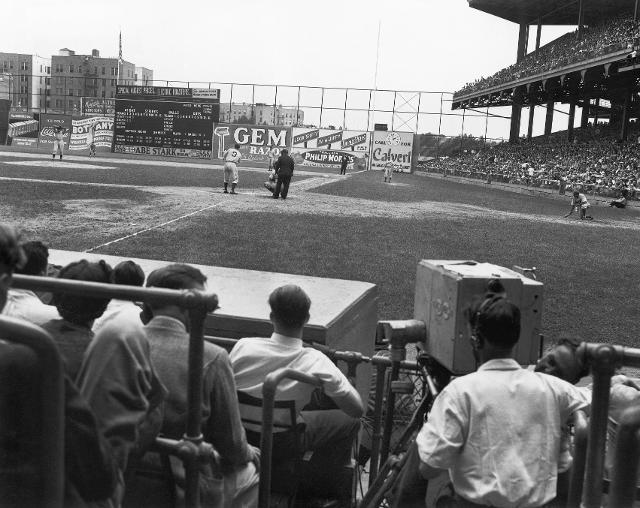 [Speaker Notes: Ebbets Field 1939]
Disco Demolition Night
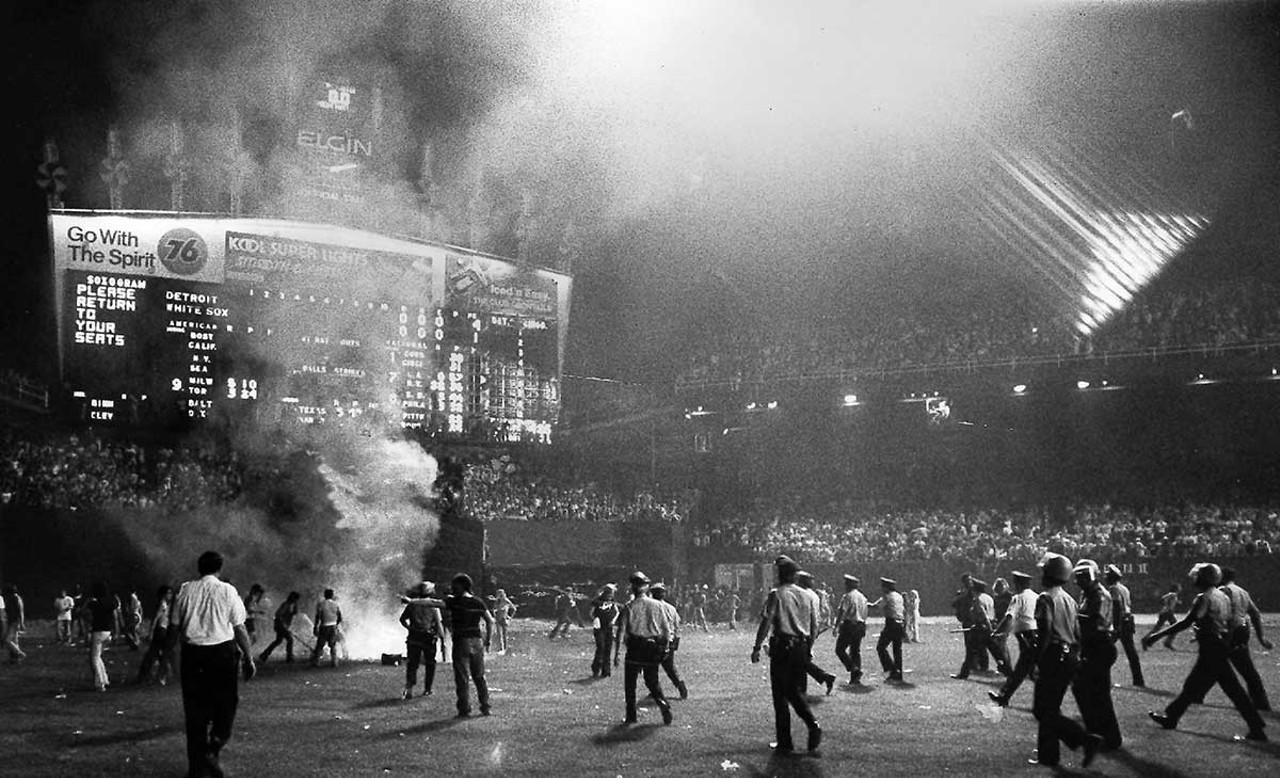 [Speaker Notes: Comiskey Park 1979]